স্বা
গ
ত
ম
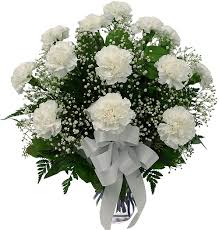 পরিচিতি
শ্রেণীঃ ১০ম 
বিষয়ঃ কৃষি শিক্ষা 
সময়ঃ 50 মিনিট
তারিখঃ
সঞ্জয় কান্তি শর্মা 
বি, এস , সি , বি এড 
চারগ্রাম সমিতি  আদর্শ উচ্চ বিদ্যালয় 
পরশুরাম  , ফেনী
এসো আমরা কিছু ছবি দেখি
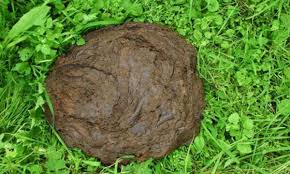 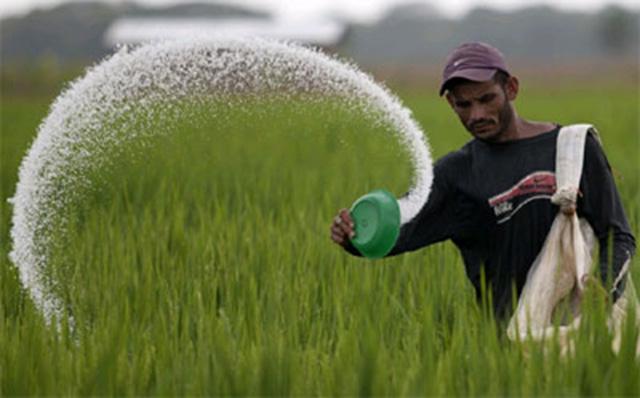 গোবর
বিভিন্ন প্রকার সার
এসো আমরা কিছু ছবি দেখি
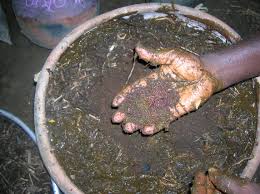 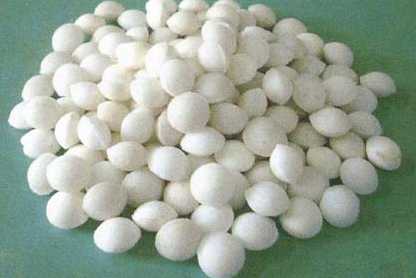 কেঁচো সার
গুটি ইউরিয়া সার
সারের প্রকারভেদ
শিখনফল
এ পাঠ শেষে শিক্ষার্থীরা...
সারের প্রকার বলতে পারবে
বিভিন্ন প্রকার সার কি বলতে পারবে
জৈব সার প্রয়োগের সুবিধা বর্ণনা  করতে পারবে
রাসায়নিক সার প্রয়োগের সুবিধা ও অসুবিধা ব্যাখা করতে পারবে
সার ২ প্রকার
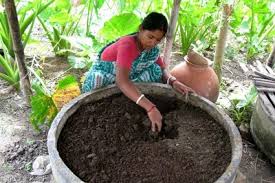 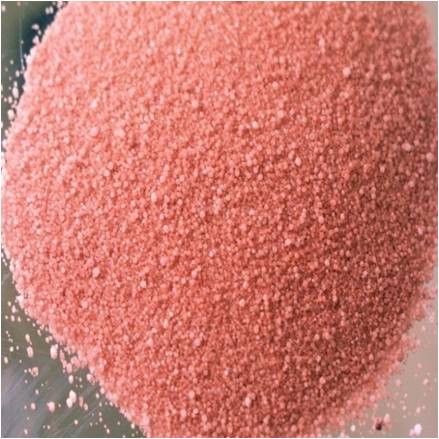 রাসায়নিক সার
জৈব সার
জৈব সার
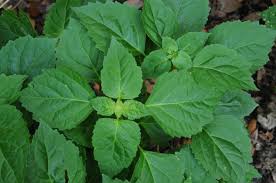 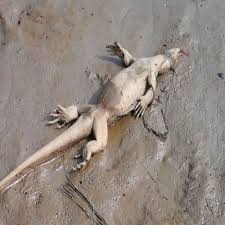 প্রাণীর ধ্বংসাবশেষ
উদ্ভিদের ধ্বংসাবশেষ
এসো কিছু জৈব সার দেখি
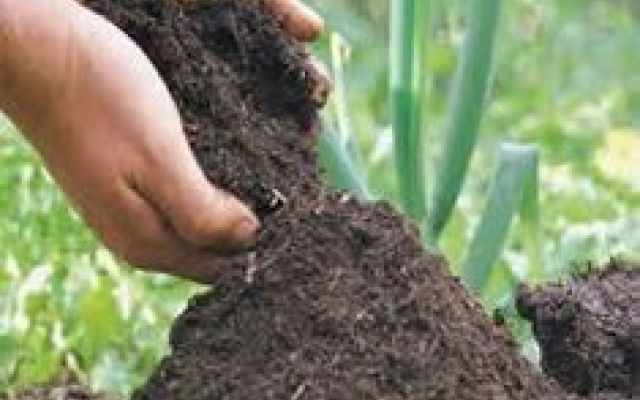 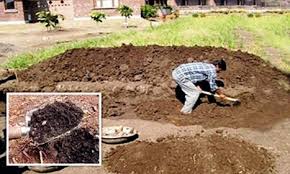 গোবর সার
কম্পোস্ট সার
এসো কিছু জৈব সার দেখি
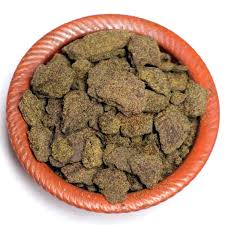 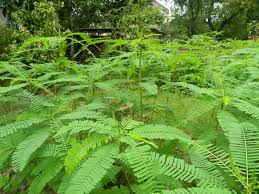 সবুজ সার
খৈল
সকল পুষ্টি উপাদান
বায়ু চলাচল বৃদ্ধি
উর্বরতা বৃদ্ধি
অনুজীবের কার্যাবলী বাড়ায়
পানি ধারণ ক্ষমতা বৃদ্ধি
মাটির সংযুক্তি উন্নতি
রাসায়নিক সার
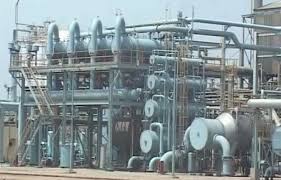 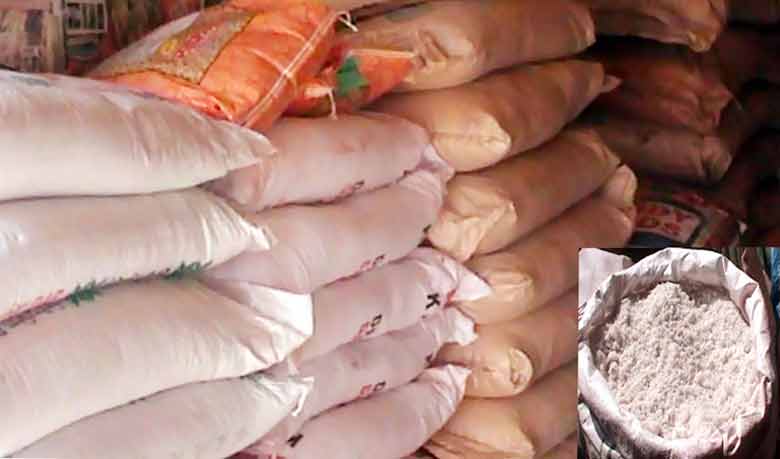 সার
কারখানা
রাসায়নিক সারের নাম
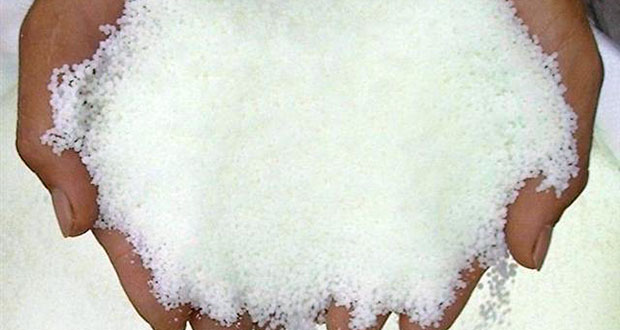 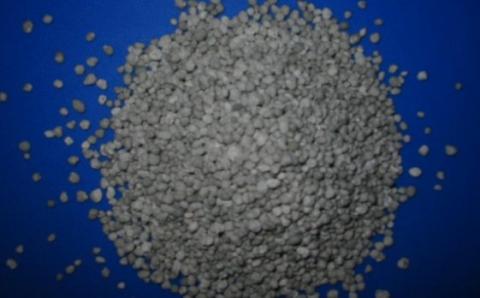 ইউরিয়া সার
টি.এস.পি
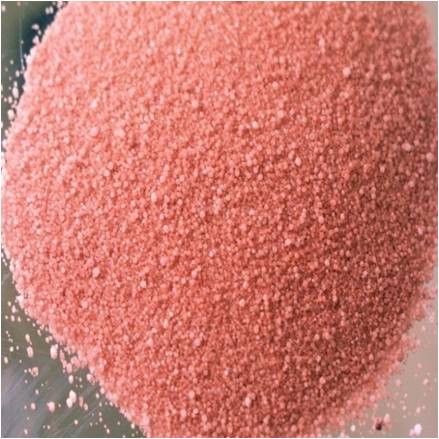 এম.ও. পি সার
রাসায়নিক সার প্রয়োগ সুবিধা
।
রাসায়নিক সার প্রয়োগের অসুবিধা
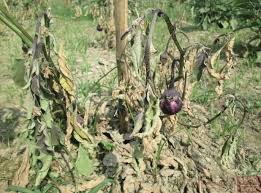 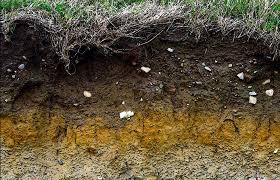 ক্ষতিগ্রস্থ মাটি
ক্ষতিগ্রস্থ ফসল
রাসায়নিক সার প্রয়োগের অসুবিধা
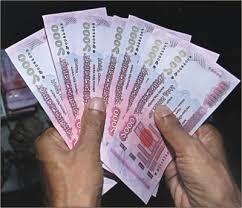 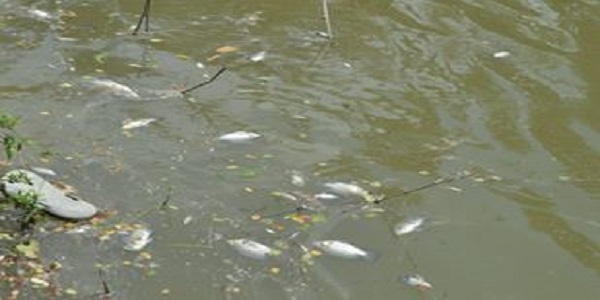 পরিবেশ দূষণ
খরচ বৃদ্ধি
দলগত কাজ
রাসায়নিক সার প্রয়োগের কয়েকটি সুবিধা লিখ।
মূল্যায়ন
ক) সার কত প্রকার?
খ)জৈব সার কী ?
গ)জৈব সারের একটি সুবিধা বল।
ঘ)রাসায়নিক সারের দুইটি অসুবিধা বল।
বাড়ীর কাজ
জৈব সারকে মাটির প্রাণ বলা হয় কেন,ব্যাখা কর।
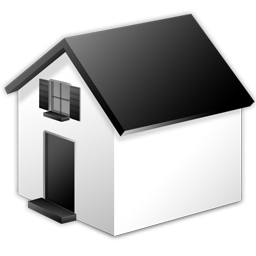 ধন্যবাদ